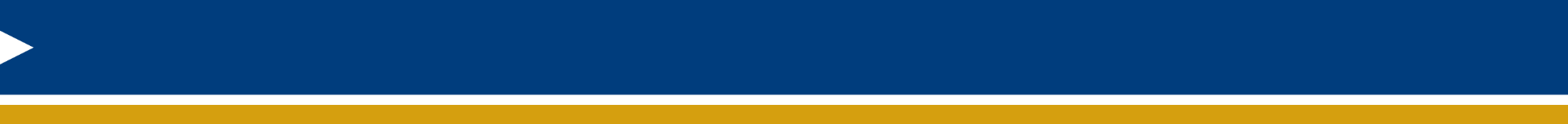 Health and Human Services Delivery Center
[ARB Title]
[Work Order # and/or Initiative Name][Release name & number (if this is a release ARB)]

[Department]
[ARB Date]
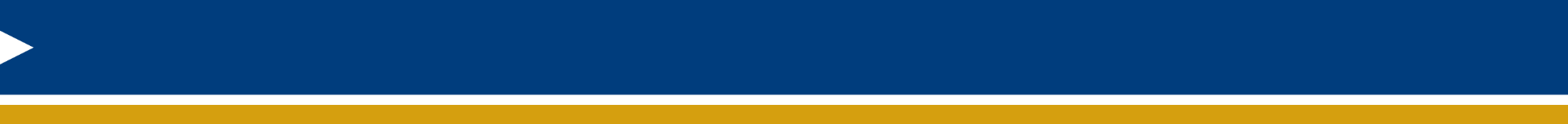 ARB Agenda
[Agenda Items]
See ARB Process for required items for ARB 1, 2, 3 and 4 meetings.
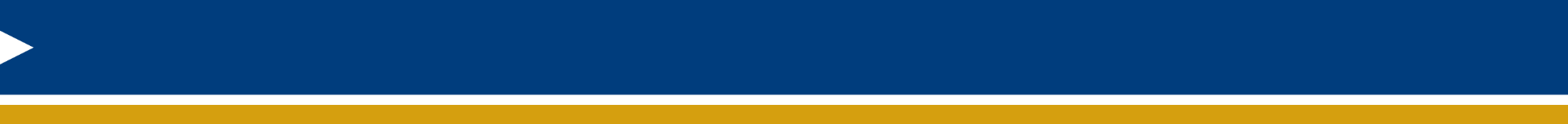 Background [ARB 1-3 ]
Provide a description of the purpose of the initiative
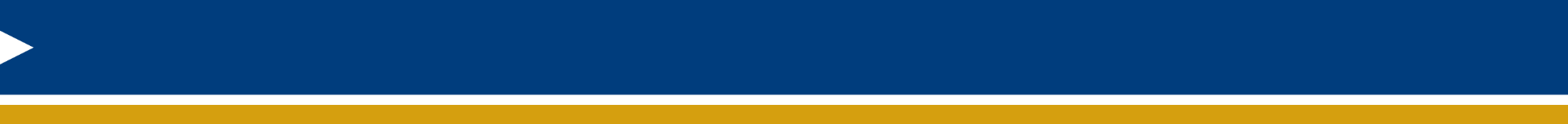 Initiative Overview
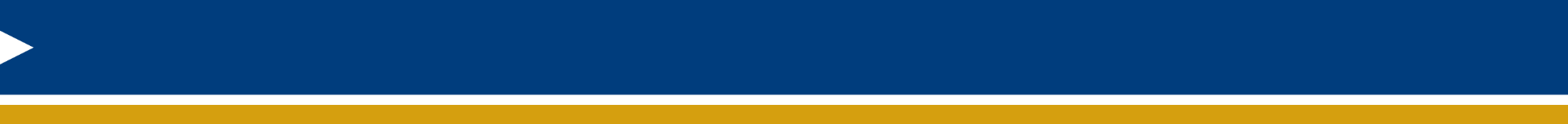 Key System Requirements [ ARB 1 Only]
System requirement #1
System requirement #2
System requirement #3
System requirement #4

* Only capture system requirements that have architecturally significant impacts to any of the HHSDC domains”.
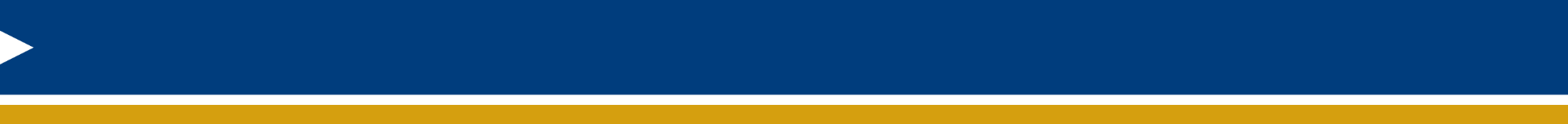 Architecture [ARB 2 and 3 Only]
*Note – for SaaS initiatives mark the section as N/A or No impacts if the scope of the change does not impact the area.

Database - changes to the OLTP DB (Oracle, SQL, Mainframe, etc.)
Data Warehouse - changes to the OLAP DB (Oracle DW, Cognos etc.)
Capacity - change to capacity including database, file storage, CPU / Memory, etc. (A Summary of the capacity plan that should have details)
Security - changes to security services and impacts (users, roles, SOA services, security role mapping to web pages, MFA (Multi Factor Authentication), PUM (Privileged User Management), increase/reduction in usage, etc.)
Middleware - changes to services or capabilities that leverage middleware
   technologies and impacts (webMethods services, BizTalk services, OpenTI
   services, increase/reduction in usage, execution timeline, etc.)
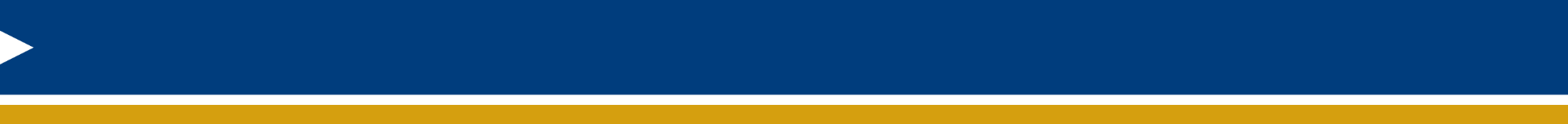 Architecture [ARB 2 and 3 Only]
Batch - changes to batch processes and impacts (batch schedule, processing volume, increase/reduction in usage, execution timeline, etc.)
Web Application – changes to the web application and impacts (screen changes, increase/reduction in usage, seasonal ups and downs, etc.) 
Reporting – changes to reporting solutions and impacts (SSRS reports, data volume, increase/reduction in usage, execution timeline, etc.)
Correspondence - changes to correspondence generation processes and impacts (Adobe Experience Manager, PDF Templates, File Storage Service, Languages supported, increase/reduction in usage, execution timeline, etc.)
Conversion - impacts due to one-time conversation processes (data volume, run time, execution timeline,  etc.)
   Rules - changes to business rules engine and impacts (Corticon rules,
    increase/reduction in usage, execution timeline, etc.)
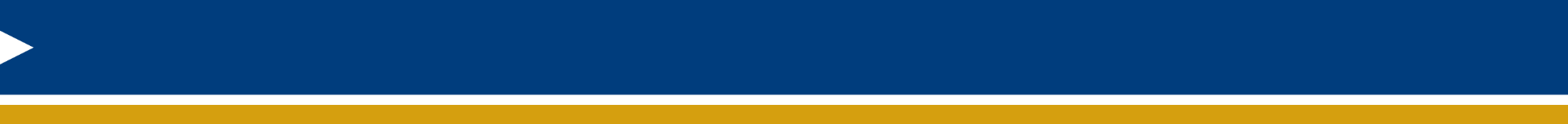 Architecture [ARB 2 and 3 Only]
Disaster Recovery - changes to disaster recovery plan or processes
Services - changes to the application or enterprise SOA services (services changes, increase/reduction in usage, seasonal ups and downs, etc.)
Interface - other application(s) this solution connects to for data;  changes to interfaces with applications external to HHSDC (seGov transfer schedules, increase/reduction in usage, file size, etc.)
Archive Purge Requirements - changes to / new data retention requirements; reference the General or Agency specific Records Retention and Disposition Schedule at https://pagov.sharepoint.com/sites/hhs-dc-it-solutions-management/SitePages/Business%20and%20Technical%20Standards/Data-Domain.aspx
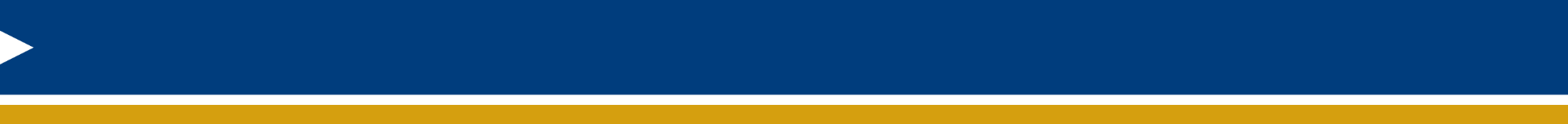 Implementation Scope [ARB 2,3& 4]
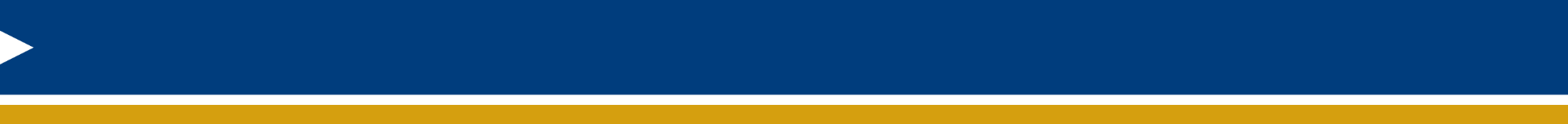 Key DSD Considerations [ARB 3 Only]
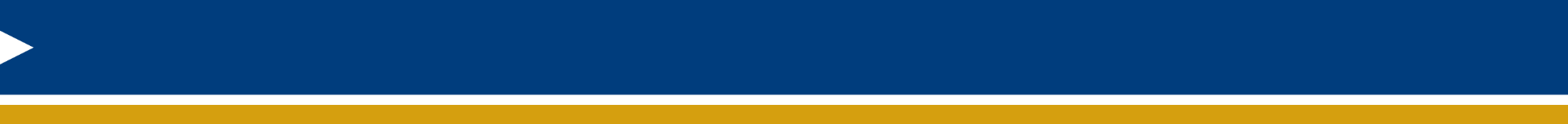 Deployment Scope [ARB 4 Only]
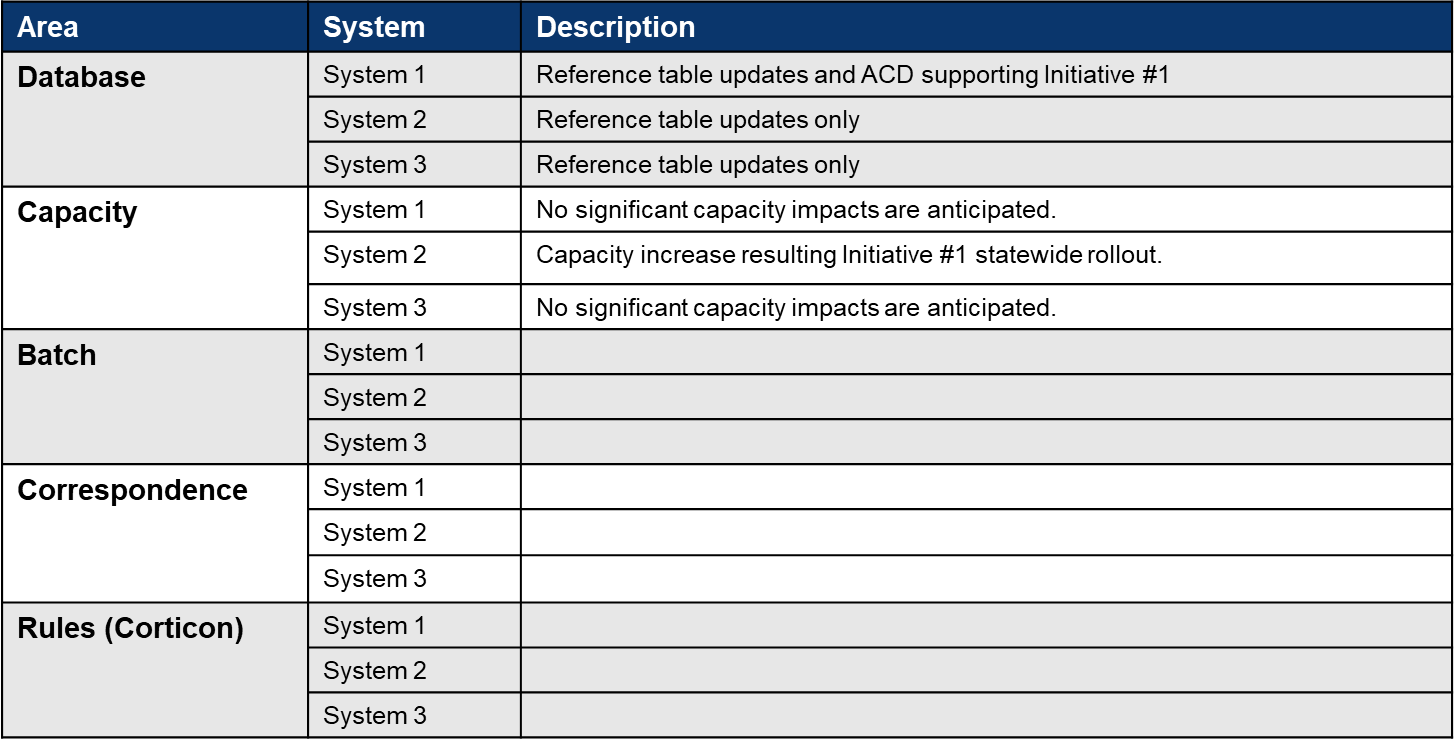 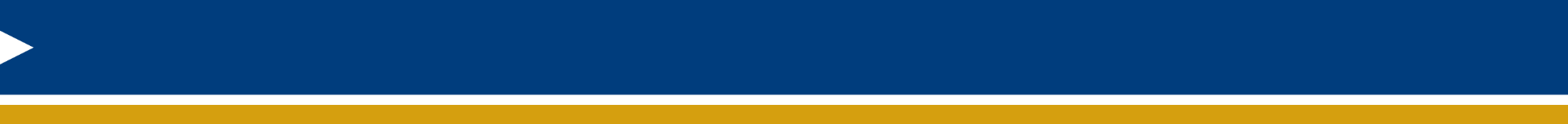 Deployment Scope [ARB 4 Only]
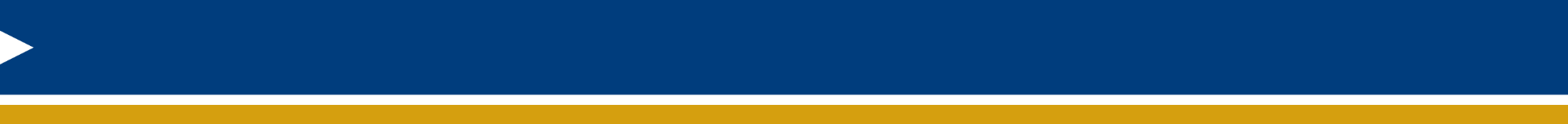 System Operational Readiness [ARB 4 Only]
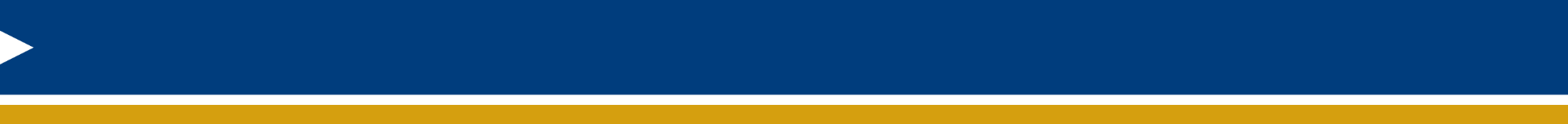 Business Operational Readiness Review [ARB 4]
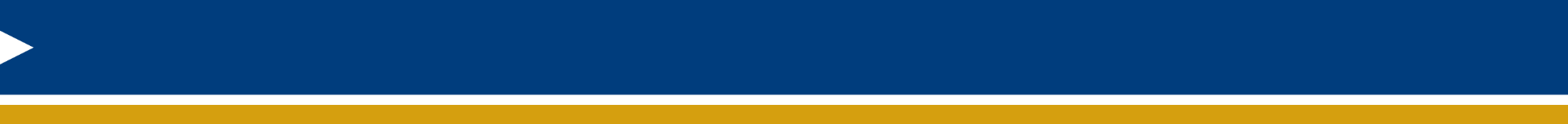 Business Operational Readiness Review Contd. [ARB 4 ]
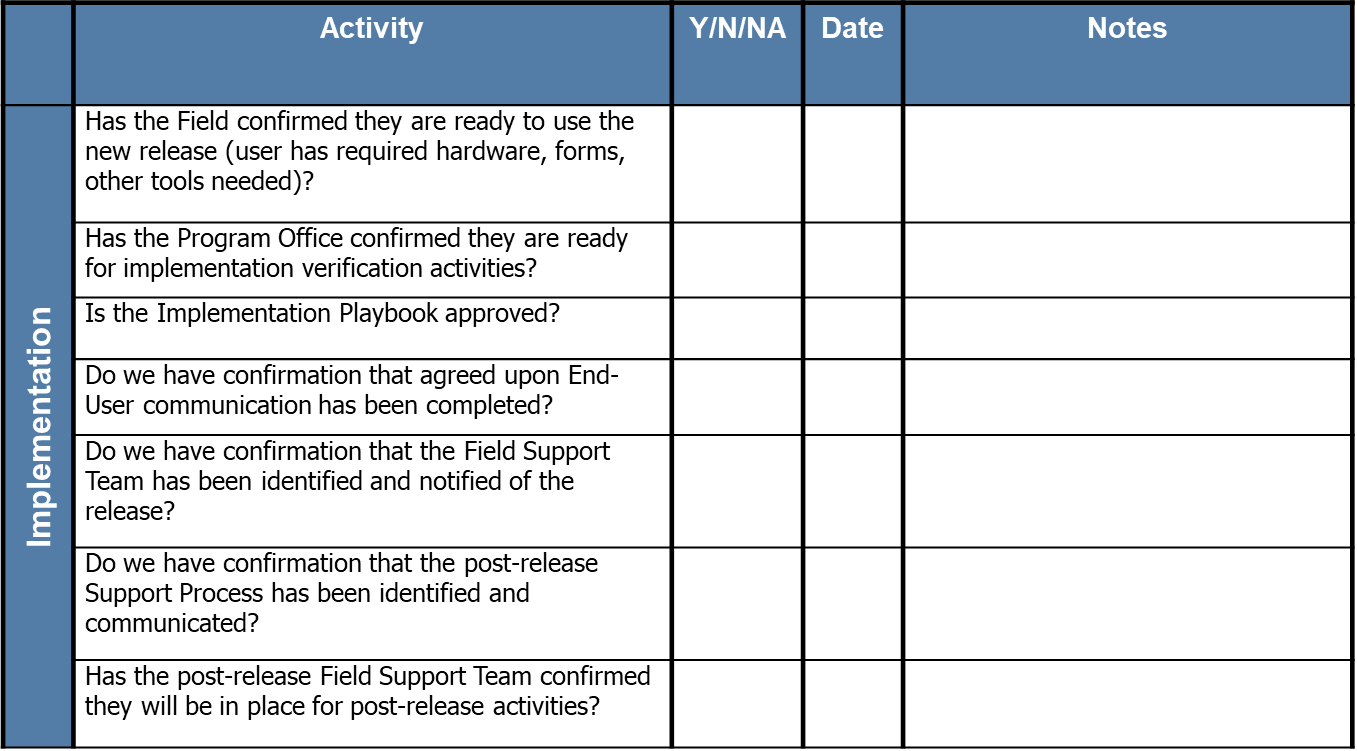 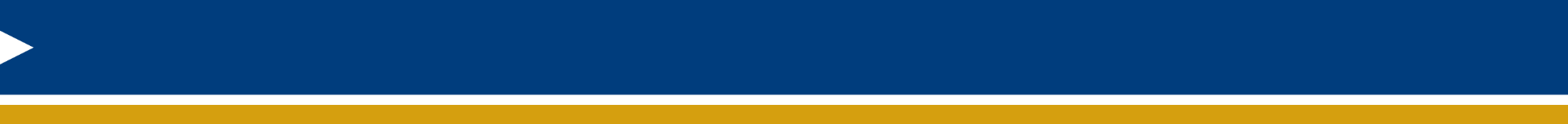 Timeline & Testing Activities